স্বাগতম
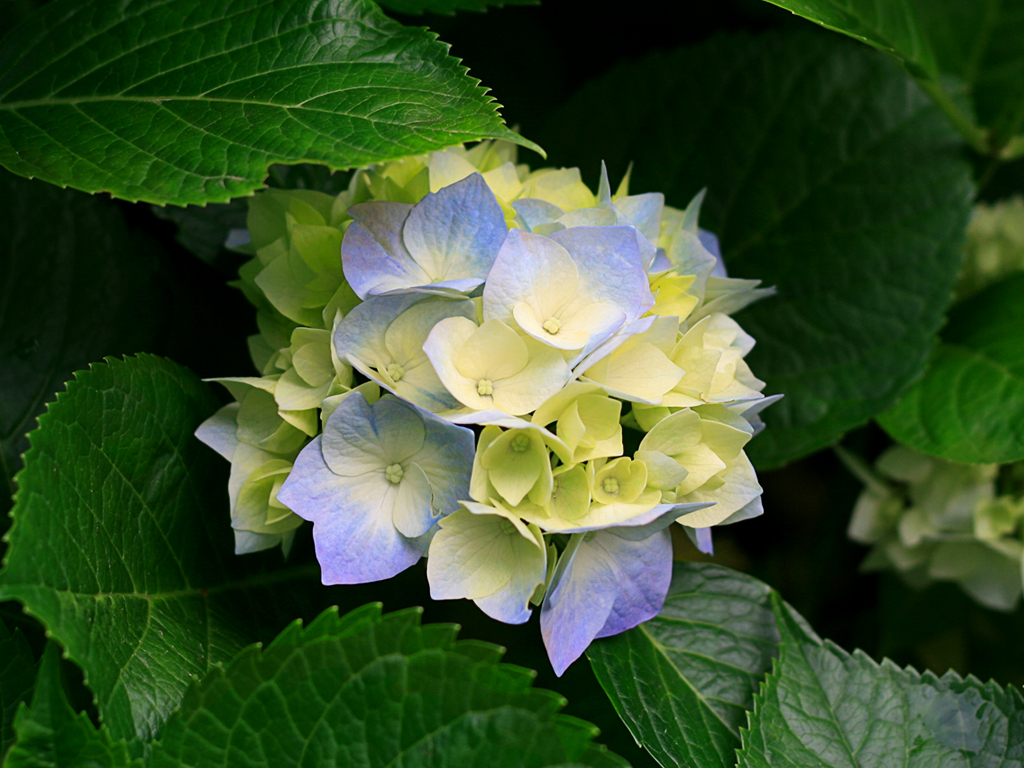 পরিচিতি
মোঃআনোয়ার হোসেন
প্রভাষক,মার্কেটিং
আর, এস ,আইডিয়েল কলেজ
কালটিয়া, কিশোর গঞ্জ
শ্রেনিঃএকাদশ
বিষয়ঃমার্কেটিং
অধ্যায়ঃ৫ম
সময়ঃ ৪৫মিনিট
পূর্বজ্ঞান যাচাই
আজকের পাঠভোগ্যপন্য কি ।ভোগ্য পন্যের ব্যবহারভোগ্যপন্য ও শিল্পপন্যের পার্থক্য।
শিল্প পন্য
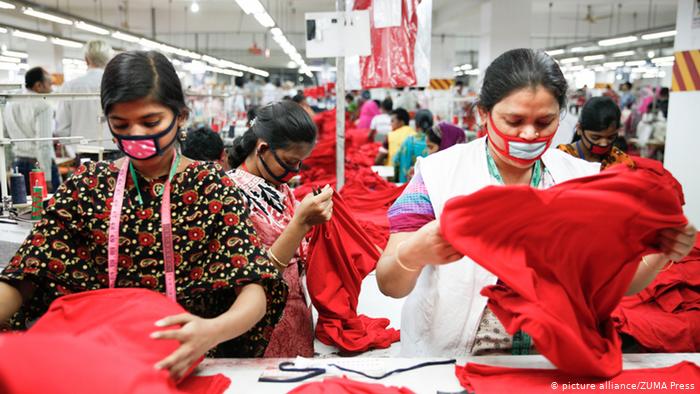 একক,কাজ পাচটি শিল্প পন্যের নাম লিখ।
বাড়ির কাজপাচটি শিল্প পন্যের নাম লিখে আনবে।
সবাই কে ধন্যবাদ
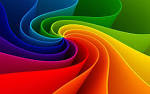